myResearch: Researcher profiles and data sharing opportunities
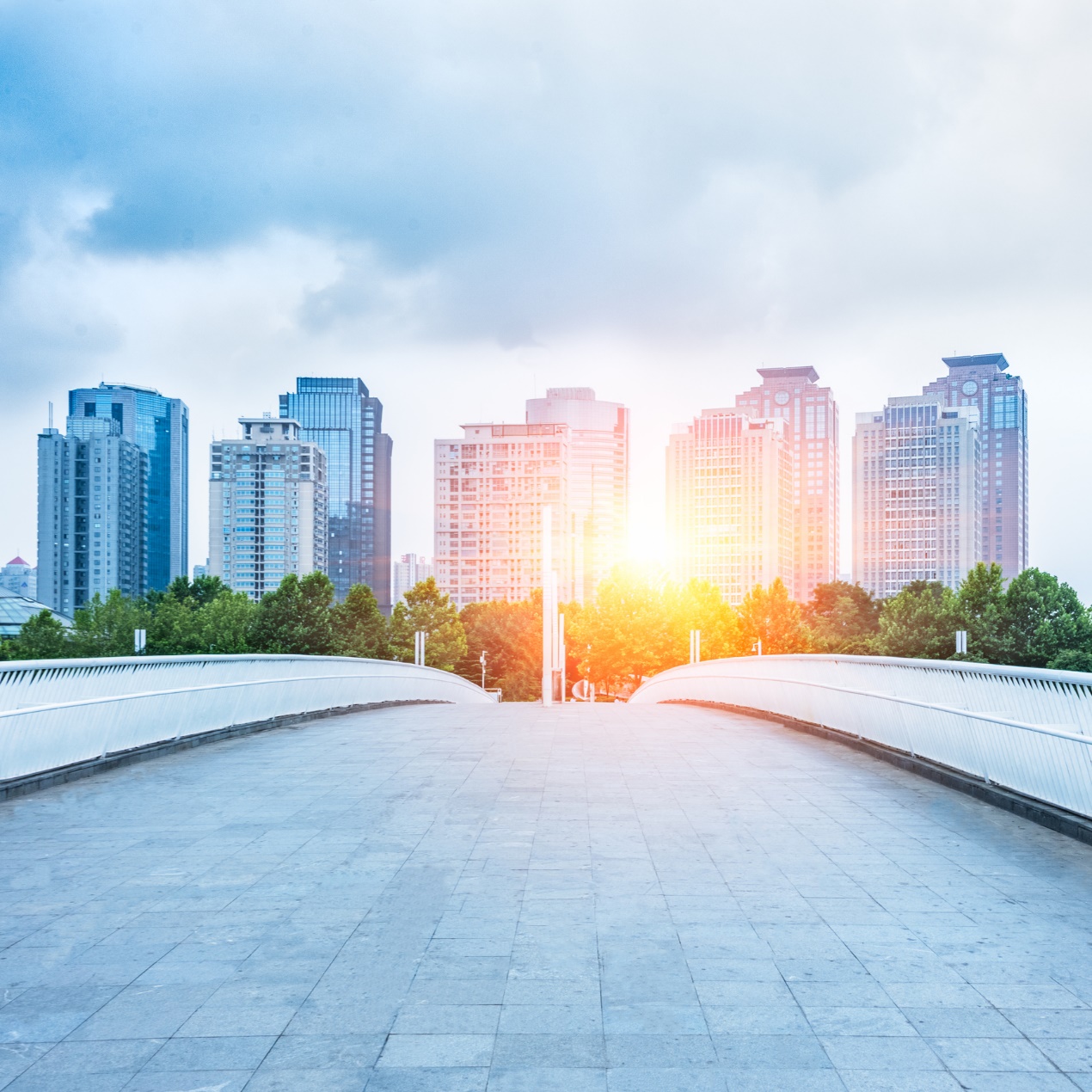 Neil McKay -  IST 
Srusht Dastan – Office of Research
Karina Liberati – Office of Research
PAGE 1
Agenda
What myResearch will offer
Integration
Progress 
Demo
PAGE  2
What myResearch will offer
Complete view of faculty members’ research outputs and accomplishments,
Collaboration with internal and external researchers,
In-depth reporting and analytics 
Integration with campus systems via APIs
PAGE  3
[Speaker Notes: 2018
Release portal, reporting, and Canadian Common CV
Integrate with: ORCID, UW Scholar, and OFIS
Create proof of concept for UW Space
Communications and promotional materials
Training documentation

    Future phases
Working with vendor to develop product for the Canadian market]
Integration (systems and some processes)
Scopus
HR (Peoplesoft/
Workday)
Refinement Service
Data for ~1800
Profiles
~70,000 publications
myResearch
Publication Approval (Library)
Additional Publication Sources
myResearch Profile Website
API
UW Space
???
Integration Opportunities
OFIS
UWScholar
PAGE  4
Progress to date
Conducted outreach and consultation activities including: 
implementing a researcher survey focused on gathering requirements (done in 2015 before the RFP was completed),
forming an advisory group with representatives from each faculty and affected academic support units, 
keeping ADRs abreast of the project at monthly meetings, 
collaborating with UCIST, Library, ADRs, Bibliometric Working Group, and Media Relations,
publishing articles about the project in the Daily Bulletin, and
conducting faculty focus group meetings.
Created communications and training plans
PAGE  5
PAGE  6